FY25 Budget Overview
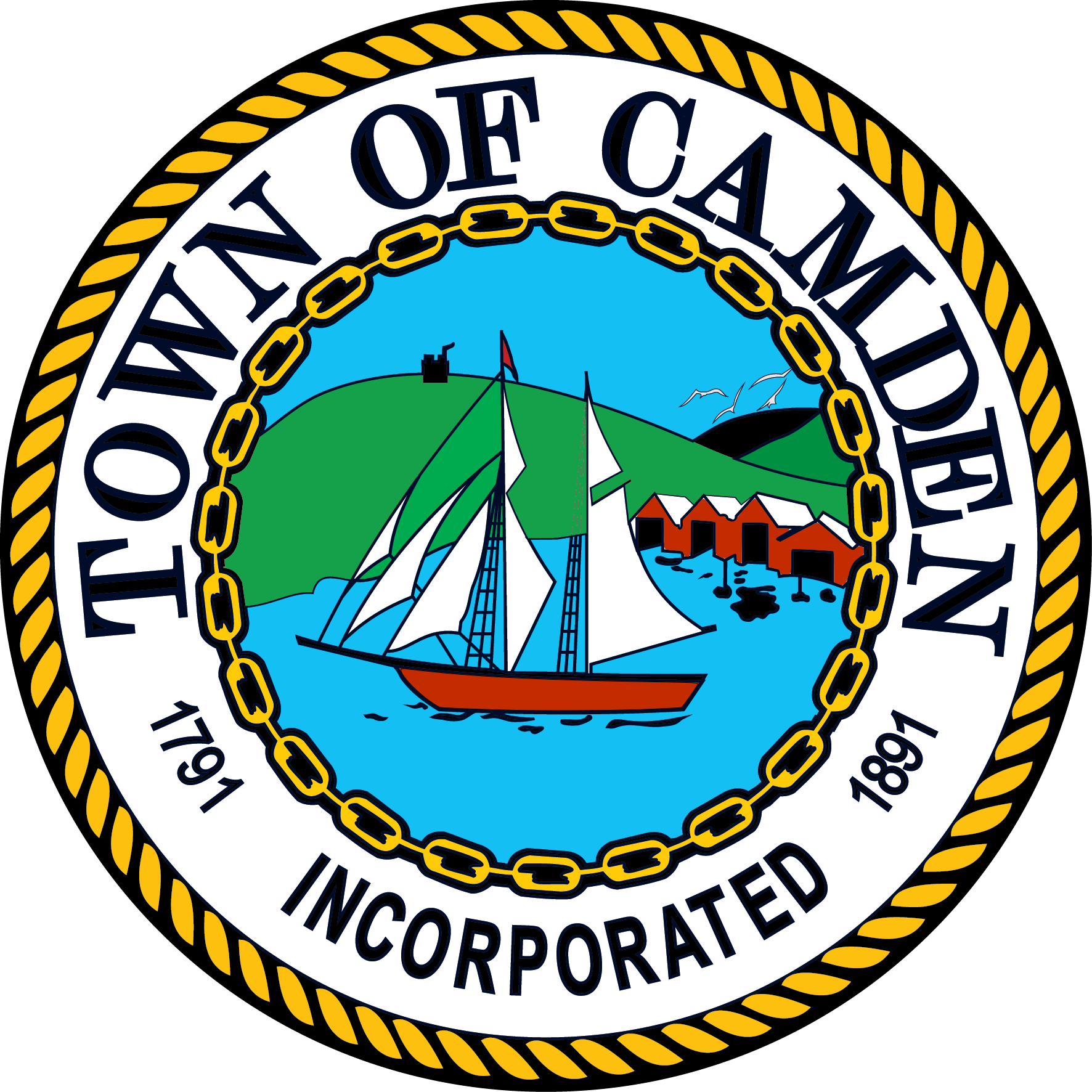 March 7th 2024
FY25 Chart of Accounts Changes
FY25 Goals
FY25: Overview Wages & Benefits
General Government
General Government
Public Safety
Public Safety
Public Works
Health & Welfare
Community Liaison Officer moved from Police Department
Leisure Services
Debt
FY25 Retirement of $85,002 Annual Debt Service:
Public Safety Building
LED Streetlight Upgrades
Capital Reserves
Capital Improvements